Tutorial on Quantum Error Correction – Part 1
Nicolas Delfosse
Microsoft

UCLA – Mathematical and Computational Challenges in Quantum Computing
September 12th, 2023
Why should you care about quantum error correction?
What is a quantum computer?
First attempt:
A machine capable of performing quantum computations.

More accurate definition:
A machine capable of performing Quantum Error Correction and a little bit of computation.

QEC = Quantum Error Correction
Example - Shor’s algorithm
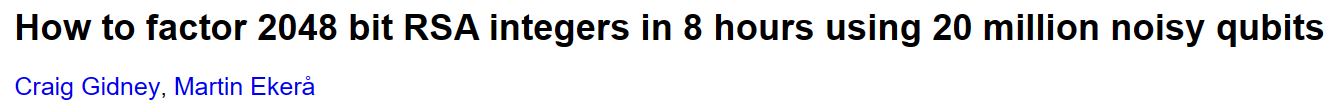 How many qubits are used to compute? 
How many qubits with QEC?

Cost of a single entangling gate?
Cost of a single entangling gate with QEC?
Overview
Classical error correction
Small quantum codes 
Topological codes
LDPC codes

In each case we need 4 components:
Code constructions
Syndrome extraction circuit
Decoder
Fault tolerance
Discrete math, combinatorics
Graphs, expanders, high dim expander
Chain complexes, homology, fusion categories
Introduction: Classical error correction
Error correction with repetition codes
errors
001
011
decoding
errors
(001)(000)(011)
001
encoding
encoding
decoding
001
001
(00000)(00000)(11111)
(000)(000)(111)
000
errors
(01100)(00001)(01100)
Code distance
encoding
Performance plots
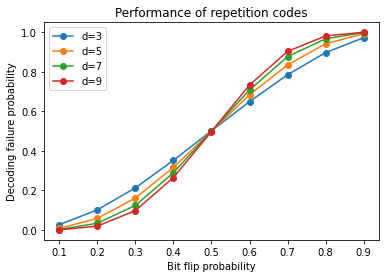 Tanner graphs of repetition codes
0
1
0
0
0
0
0
1
0
1
0
0
0
0
Bits nodes
1
0
1
0
1
0
Checks
Issue: The repetition code encodes only 1 logical bit.
Solution: Use more general graphs.
Hamming code
Solution: Using general graphs, we can simultaneously:
encode many logical bits 
correct many bit-flips
1
1
1
0
0
0
0
Flip
1
0
0
0
0
0
Decoding Hamming code
Lookup table decoder:
Flip
1
0
0
Issue: The size of this table grows exponentially
Low Density Parity-Check (LDPC) codes
Solution: LDPC codes = codes defined by low degree checks
Gallager – Low-Density Parity-Check codes (1963)
Classical codes - Summary
Part 1 – Small quantum codes
Small quantum codes
CSS codes and Stabilizer codes
Quantum Hamming codes (Steane code)
Quantum codes detect X errors and Z errors:
Classical code detect bit flips:
1
0
1
Flip
X
Z
1
0
0
1
0
1
Calderbank, Shor – Good Quantum Error-Correcting codes exist arxiv:9512032
Steane – Multiple Particle Inference and Quantum Error Correction. arxiv:9601029
How to define quantum checks?
Requirement:
The checks must commute
Is this a good choice?
Stabilizer matrix
The five-qubit code
Stabilizer codes – Formal definition
Gottesman – Stabilizer codes and quantum error correction. arxiv:9705052
Calderbank, Rains, Shor, Sloane – Quantum error correction via codes over GF(4). arxiv:9608006
Number of logical qubits
Exercise. Count the logical qubits
Exercise. Count the logical qubits
Exercise. Count the logical qubits
Exercise. Count the logical qubits
Exercise. Count the logical qubits
Commutation of Paulis
Syndrome
Exercise
Minimum distance
Exercise. Find the minimum distance
Decoder
Building a MW decoder using a lookup table
LUT decoder for Hamming code
Example
Small quantum codes
Syndrome extraction circuit
Syndrome extraction in practice
Measurement of the first check: XZZXI
X
Z
Z
X
Syndrome extraction circuit
X
X
Z
X
Z
Z
X
X
Z
Z
X
X
Z
Z
X
Z
[Speaker Notes: Here the measurement is in the X basis]
Putting everything together
X
X
Z
X
Z
Z
X
X
Z
Z
X
X
Z
Z
X
Z
Question: Does it work in practice?
 => No
Decoder
[Speaker Notes: Here the measurement is in the X basis]
Small quantum codes
Fault tolerance
Standard noise models
Perfect measurement model:
Noise on data qubits

Phenomenological model:
Noise on data qubits
Noise on measurements

Circuit noise:
Noise on data qubits
Noise on measurements
Noise on ancilla qubits
Noise on gates
Noise on waiting qubits
X
Z
Z
X
Dennis, Kitaev, Landhal, Preskill – Topological Quantum Memory. arxiv:0110143
Shor scheme for fault-tolerance
Repeat the syndrome extraction circuit.
Apply the decoder only if we see twice the syndrome consecutively.






Prop. If there is at most 1 fault, then 4 rounds are enough.
Shor – Fault-tolerant quantum computation. arxiv:9605011
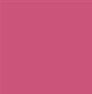 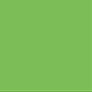 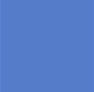 Short Shor-Style Syndrome Sequences
Z
X
Y
Shor FT with Steane code: 
24 measurements
Delfosse, Reichardt – SSSSS arxiv:2008.05051
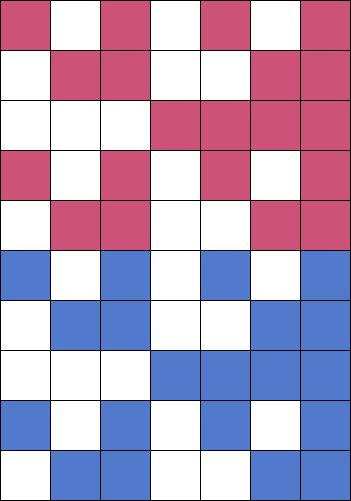 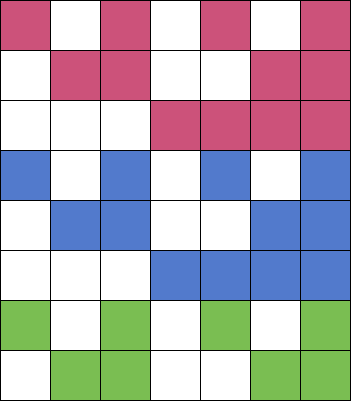 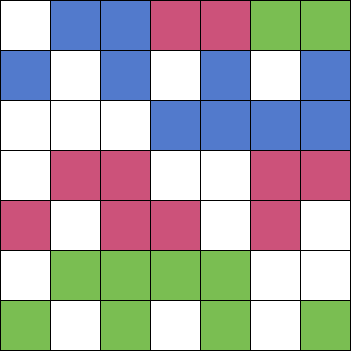 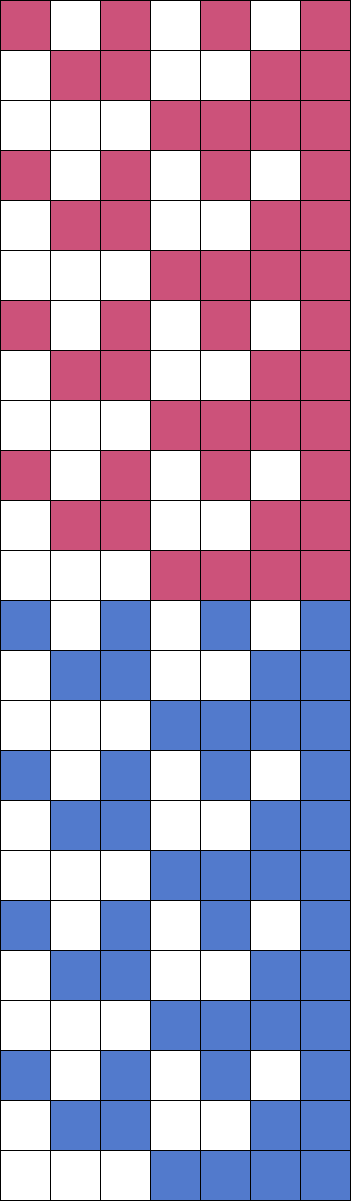 7 measurements
8 measurements
10 measurements
Steane – Active stabilization, quantum computation and quantum state synthesis. arxiv:9611027
Chao, Reichardt – QEC with only two extra qubits. arxiv:1705.02329
Huang, Brown – Between Shor and Steane. arxiv:2012.15403